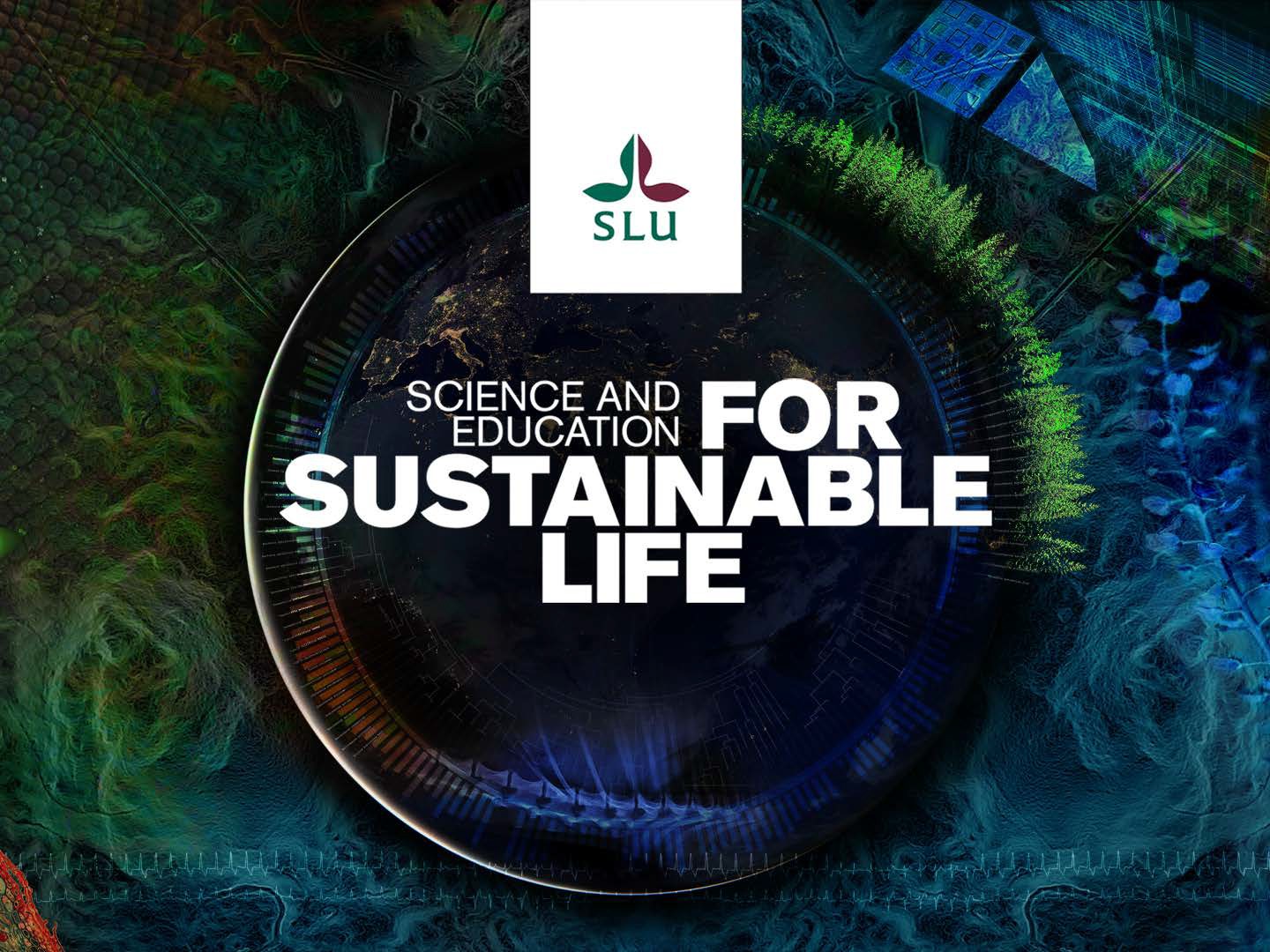 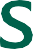 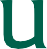 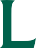 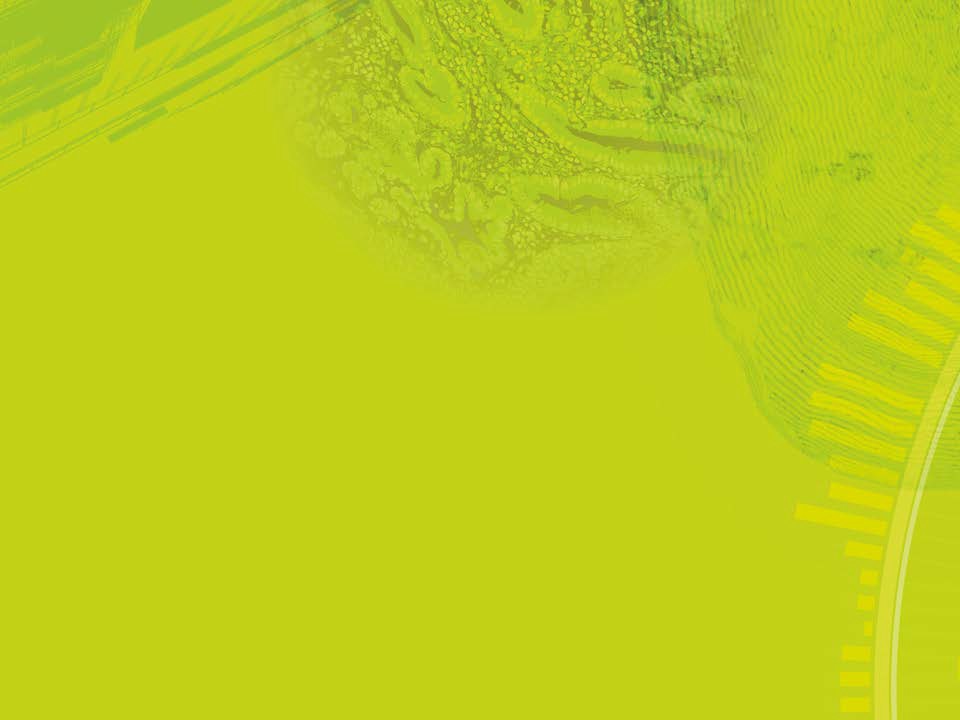 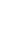 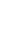 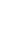 Soil structure dynamics as influenced by soil carbon and soil fauna
Katharina Meurer

Department of Soil & Environment
Swedish University of Agricultural Sciences, Uppsala, Sweden
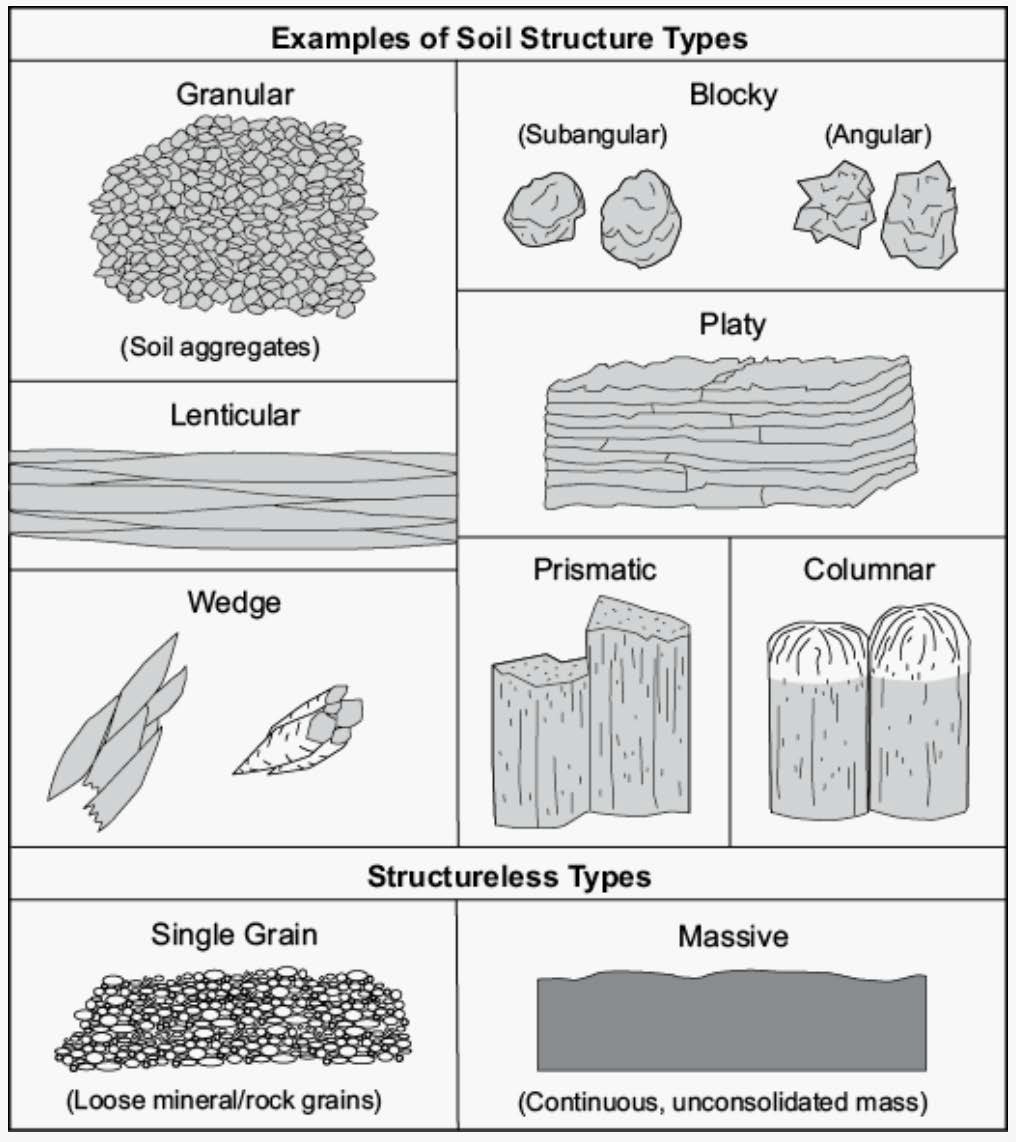 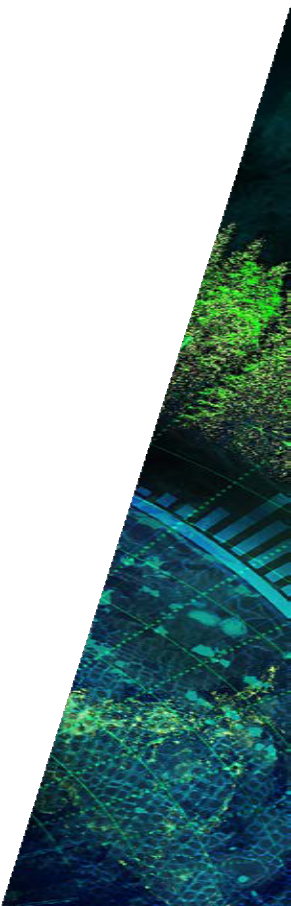 http://www.thedailygarden.us/uploads/4/5/4/9/45493619/screen-shot-2020-01-15-at-10-14-05- am_orig.png
Soil formation
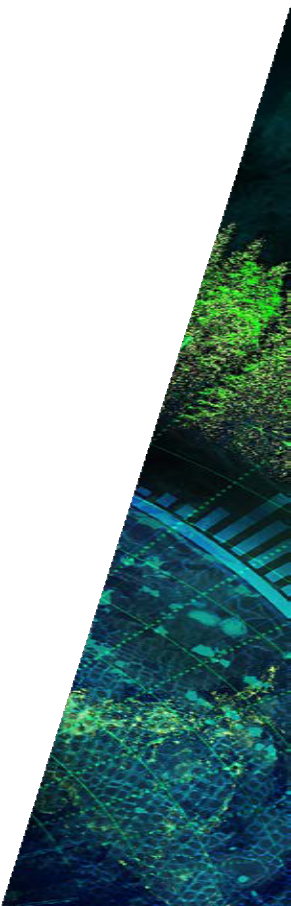 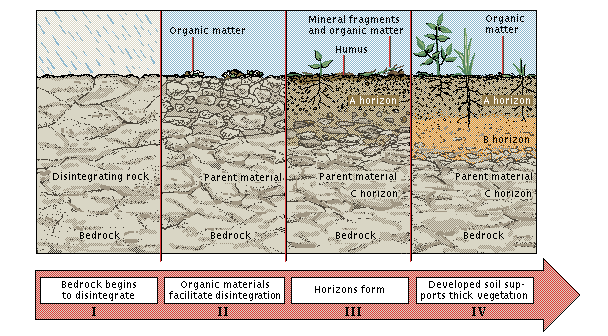 https://thegrowingseason.wordpress.com/2013/05/10/soils-management-the-old-jar-test/
Soil structure development
Physical-chemical processes
Polyvalent cations (Ca2+, Mg2+, Al3-) bind together clay particles
Particles are moved by freezing/thawing, wetting/ drying, and root growth
Biological processes
Humus acts like cement
Organic glues created by fungi and bacteria decomposing organic matter
Polymers and sugars excreted from roots
Fungal hyphae and fine roots stabilize 		aggregates
Soil structure development
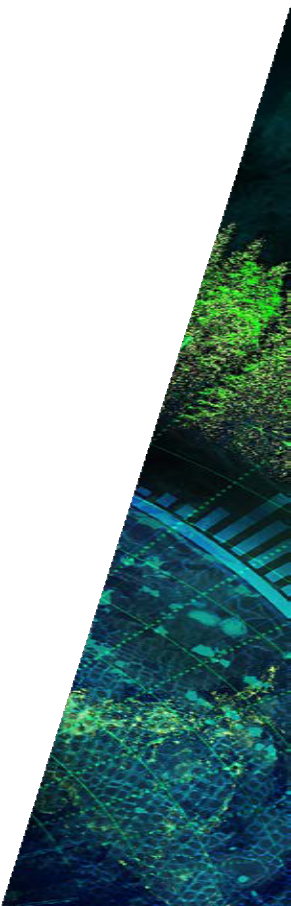 Physical-chemical processes
Polyvalent cations (Ca2+, Mg2+, Al3-) bind together clay particles
Particles are moved by freezing/thawing, wetting/ drying, and root growth
Biological processes
Humus acts like cement
Organic glues created by fungi and bacteria decomposing organic matter
Polymers and sugars excreted from roots
Fungal hyphae and fine roots stabilize 		aggregates
!	!
Organic matter and
plant roots
Describing ”soil structure”
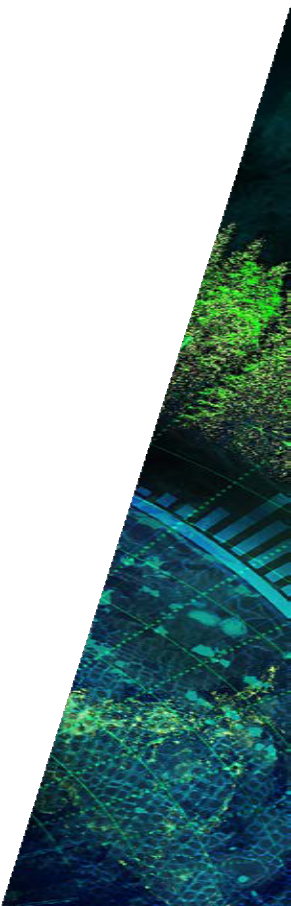 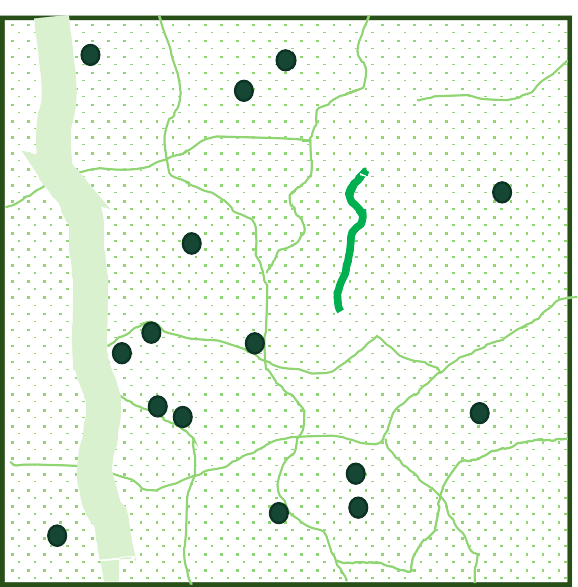 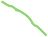 B
D
A
E
C
macropores (> 300 µm)
mesopores (30 – 300 µm)
micropores (< 30 µm)
POM e.g. decaying roots
microbially-processed organic matter
How to destroy soil structure?
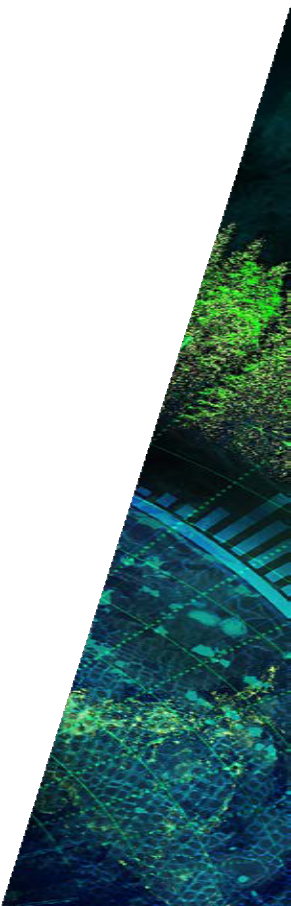 Compaction
Cultivation

Removal of vegetation

Soil pollution

Excessive levels of sodium (Na)
Excessive moving and handling of soil
How to destroy soil structure?
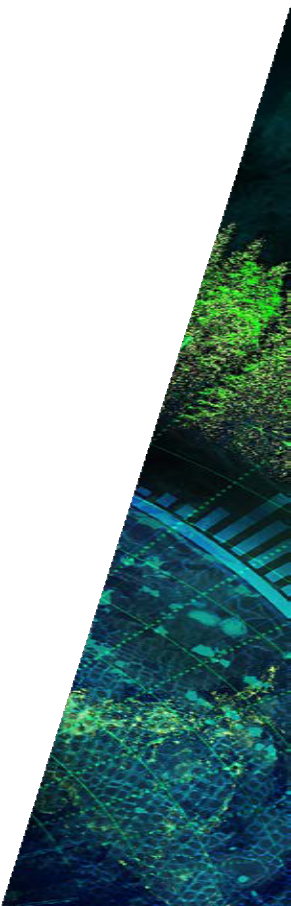 Compaction
Cultivation
High proportion of Na to Ca and Mg causes clay particles
to repel each other when wet.
Soils can become almost impermeable to water because
the dispersed clay and small organic particles clog up
remaining soil pores (Donahue et al. (1983) Soils: and introduction to soils and plant growth. Fifth Edition. Prentice-Hall, Inc.: Englewood Cliffs, N.J).
Removal of vegetation
Soil pollution
Excessive levels of sodium (Na)
Excessive moving and handling of soil
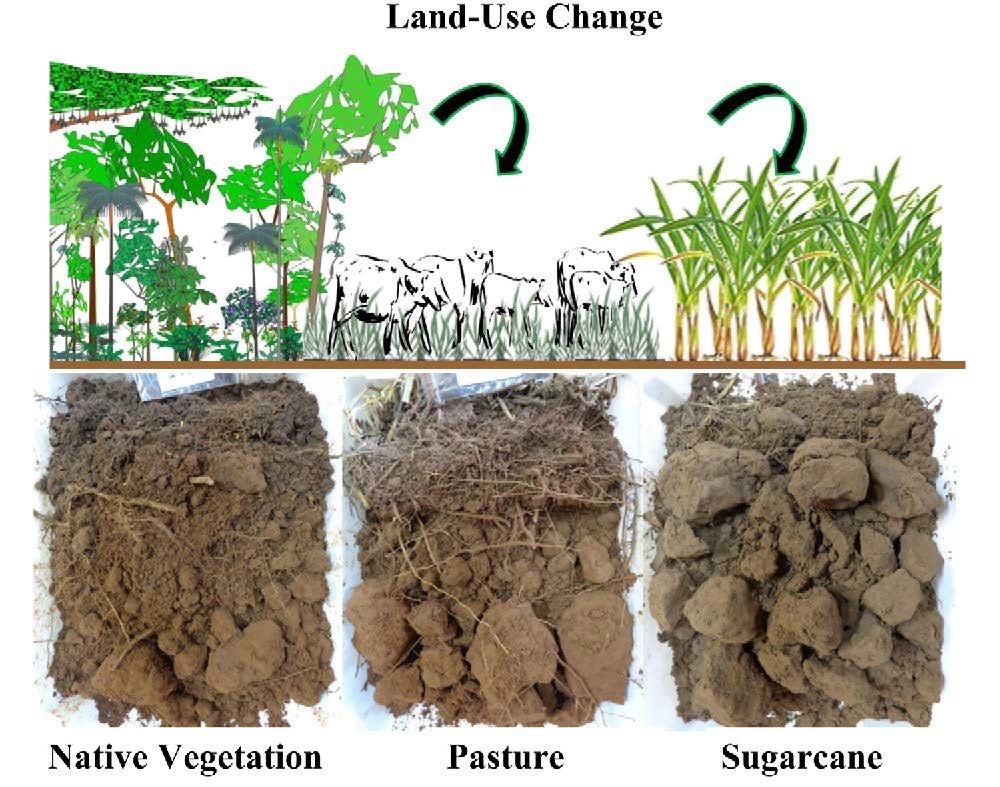 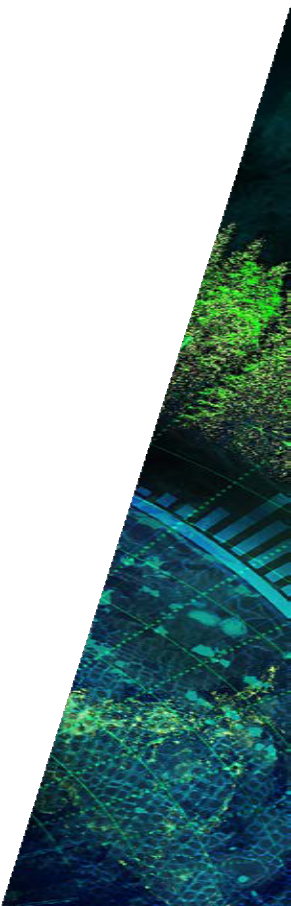 Cherubin et al. (2017) https://doi.org/10.1016/J.STILL.2016.05.004
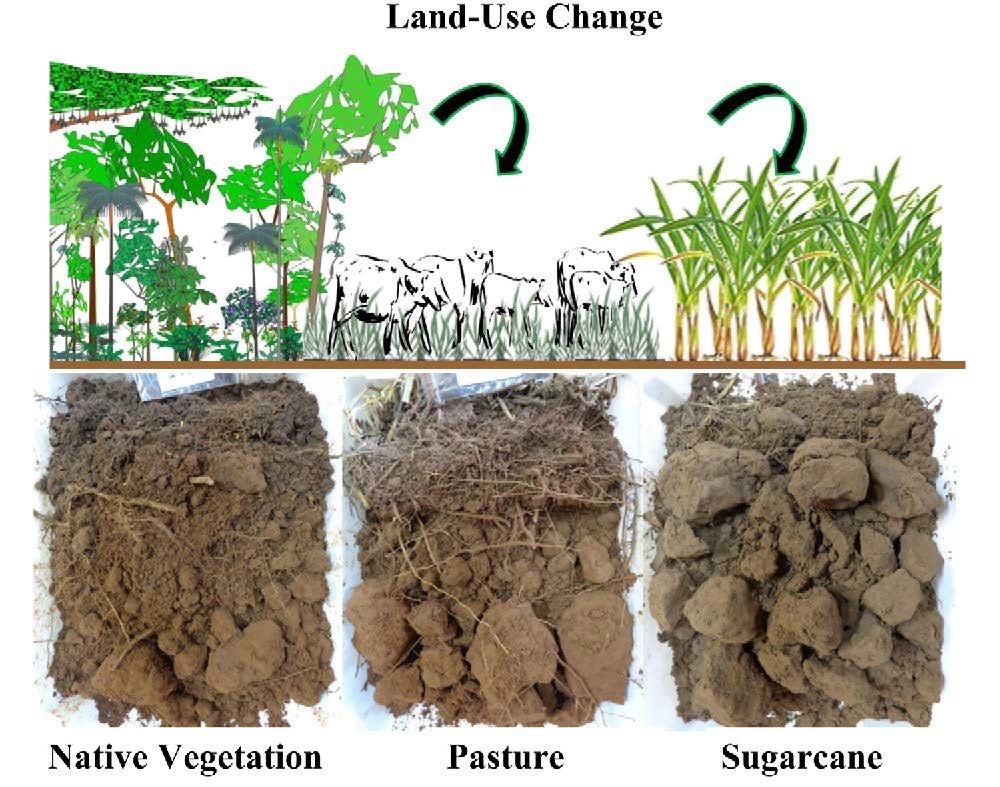 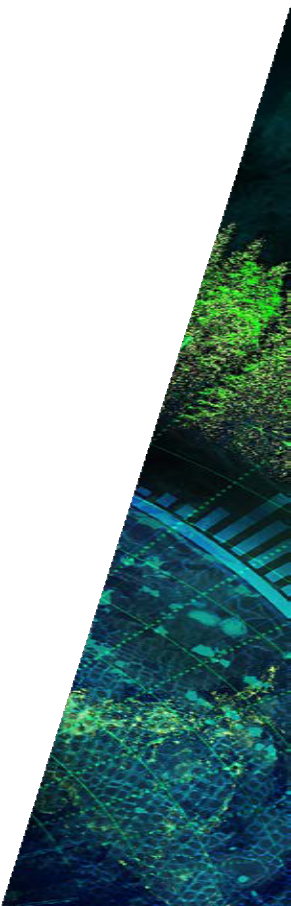 Greater structural quality, supporting
a suitable environment for root system growth and exploitation of deeper soil layers
Poorer structural soil quality – mainly in 10 – 25 cm depth
 Management practice changes are needed to alleviate soil compaction
Cherubin et al. (2017) https://doi.org/10.1016/J.STILL.2016.05.004
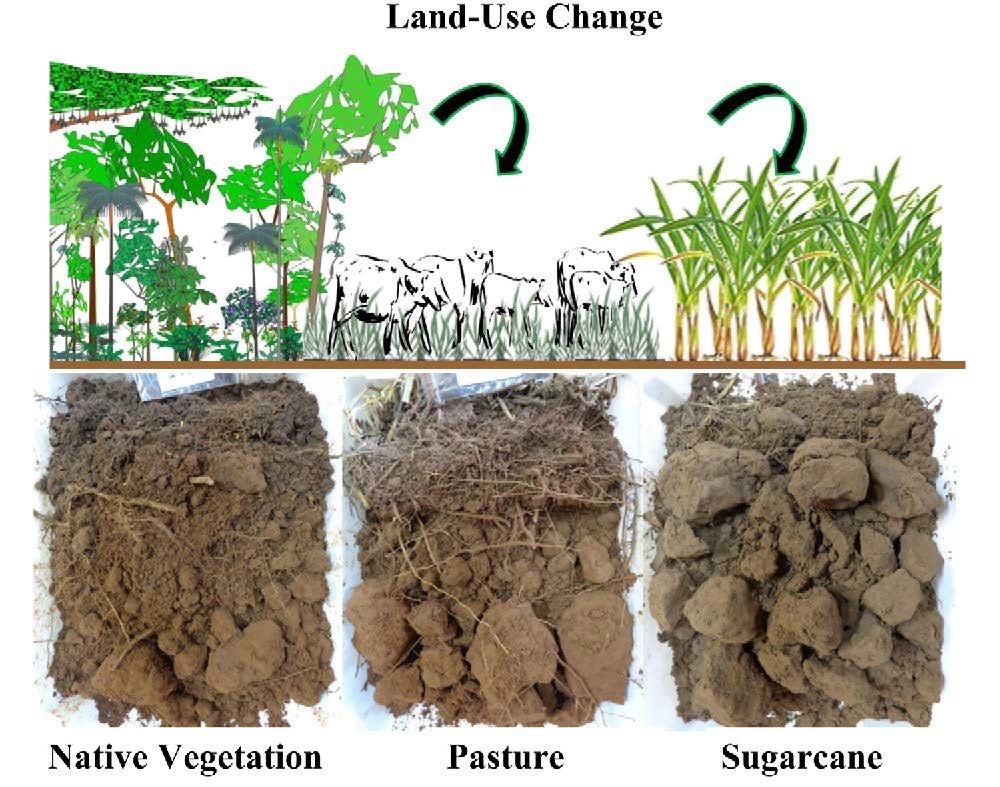 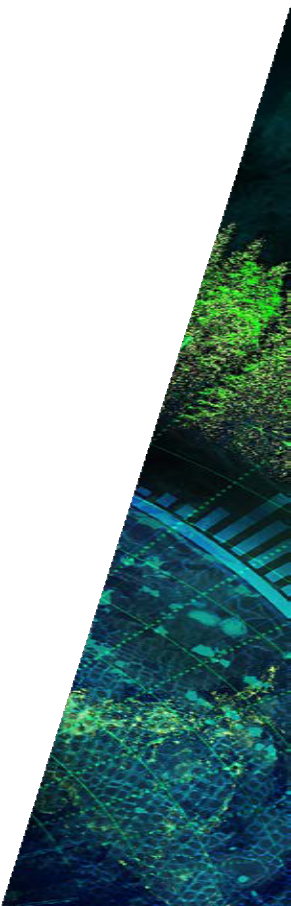 Thicker layer of better soil quality due
to greater inputs of soil organic matter and biological activity associated with absence of soil tillage and management
Thinner layer of ”good” soil structural quality (rhizosphere

zone) overlying a compacted and thicker soil layer

 Cattle trampling

 Tillage operations

 Intensive machinery traffic under ”bad” conditions
Cherubin et al. (2017) https://doi.org/10.1016/J.STILL.2016.05.004
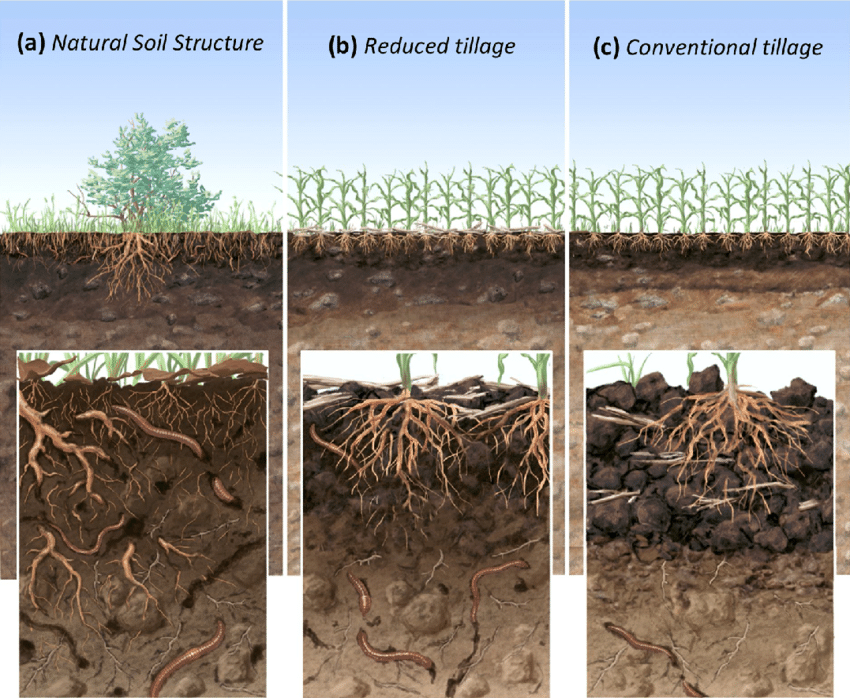 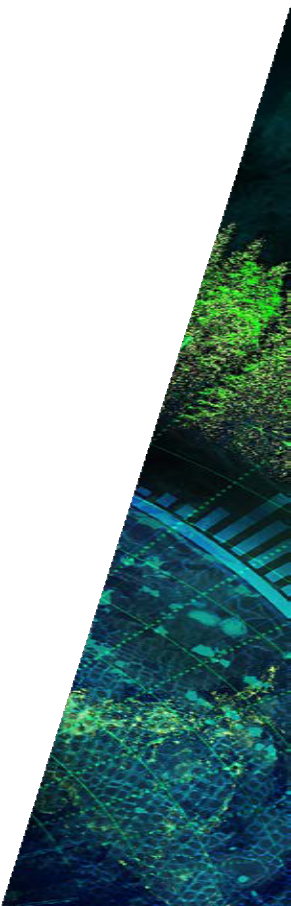 Or et al. (2021) 10.1016/j.still.2020.104912
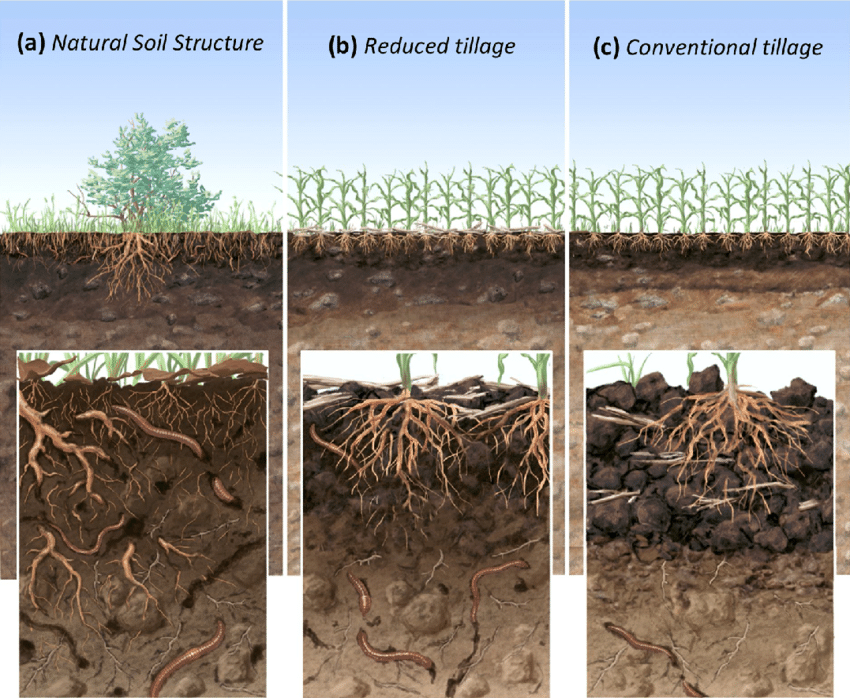 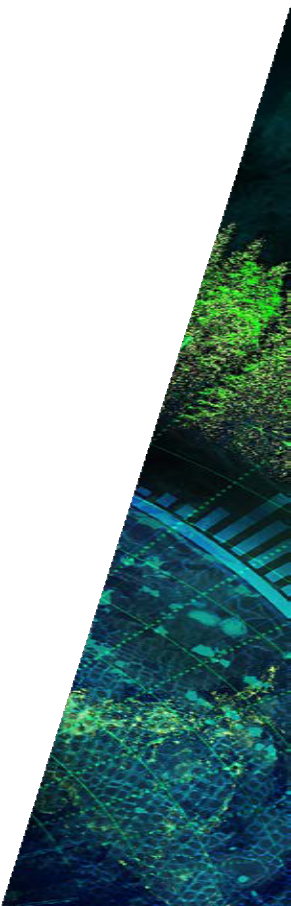 lack of vegetation diversity and soil
organic carbon accumulation (still higher biological acitivity than con- ventional tillage
mechanical fragmentation of the top
layer, consolidation of the loose structure (biol activity in undisturbed subsurface)
soil-fauna-vegetation-climate feed-
backs (accumulation of biopores and invisible soil aggregation)
Or et al. (2021) 10.1016/j.still.2020.104912
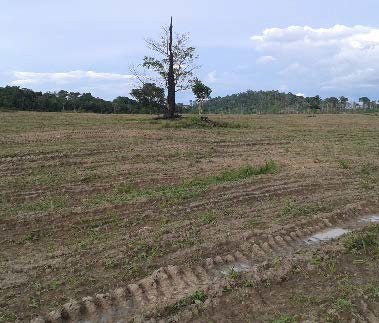 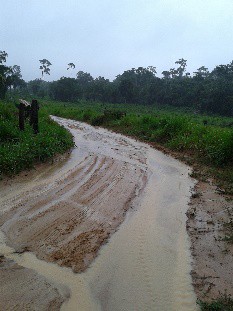 Soil degradation
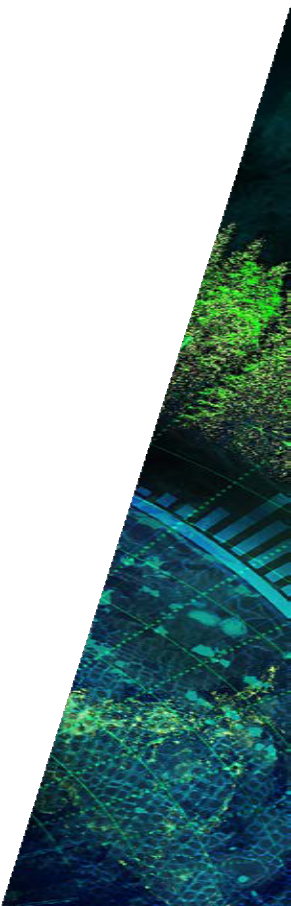 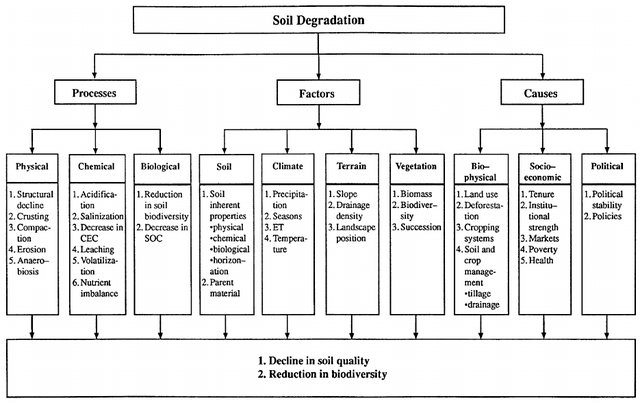 Lal (1997) 10.1098/rstb.1997.0078
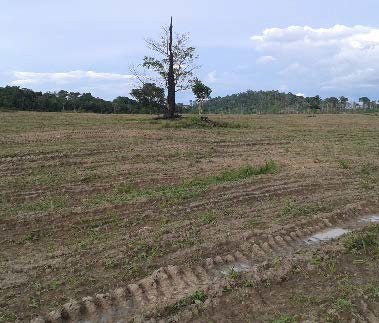 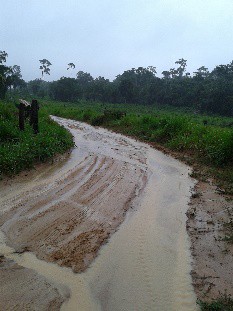 Soil degradation
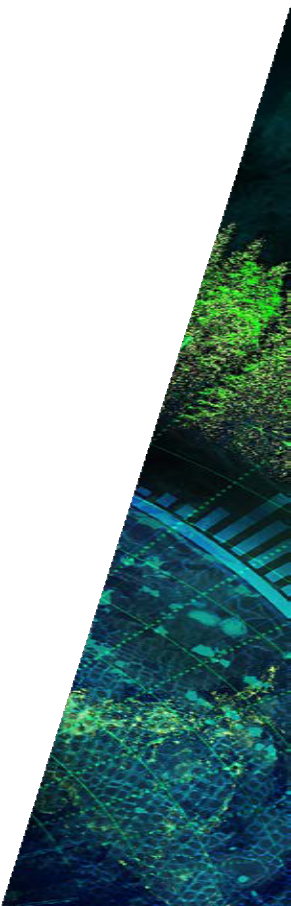 ”the decline in soil quality caused through its misuse by humans”1
every year, 12 million hectares are lost worldwide because of soil degradation2
considered a global threat
determined by soil structure, i.e. the spatial arrangement and 		stability of soil solids and pore space3
controls all key soil processes, e.g. air and water movement, microbial activity, carbon and nitrogen cycling, root growth4
1 Lal & Stewart (1990) Soil degradation: A global threat. In: R Lal & BA Stewart, Advances in Soil Sciences, Volume 11, Soil Degradation, Springer-Verlag
2 FAO/ITPS. 2015. FAO/ITPS, Rome, Italy
3 Dexter, A (1988) Advances in characterization of soil structure. Soil & Till. Res., 11, 199-238.
4 Rabot et al. (2018) Soil structure as an indicator of soil functions: A review. Geoderma, 314, 122-137.
The vicious circles of soil degradation
REDUCED WATER STORAGE and INCREASED RUNOFF
REDUCED C INPUT
POOR CROP GROWTH
DEGRADED STRUCTURE
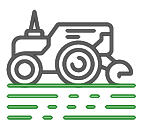 Soil degradation
REDUCED SOM
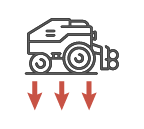 Dynamic changes in soil hydraulic properties that affect soil water balance, crop growth and soil carbon storage at decadal to centennial time-scales
Many physical and biological processes drive the formation and degradation of soil structure
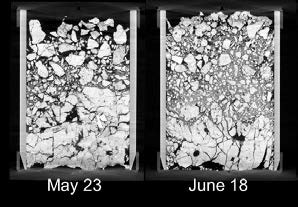 Surfacesealing
Assimilation
Climate/weather

Boundary conditions
Off-site impacts Runoff, flooding Erosion, Leaching
Transport processes
Swell/shrink, Consolidation
SOIL STRUCTURE
Crop management Fertilization Irrigation
Soil management Tillage, traffic Poaching/trampling
Soil states Watercontents Potentials Concentrations Temperature
Loosening, compaction
Plant biomass
Leaves Stems Roots
Crop management
Harvest Grazing
Drilling, compression
Root penetration
Burrowing, compression
Macro- and mesofauna Biomass, activity
Aggregation
Soil organic matter
Decomposition
Food supply
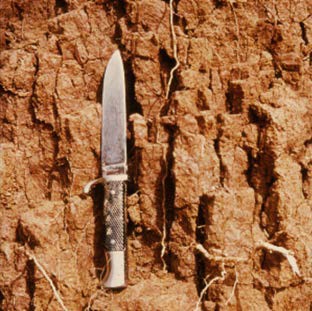 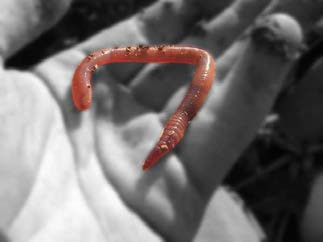 Organic amendments
Many physical and biological processes drive the formation and degradation of soil structure
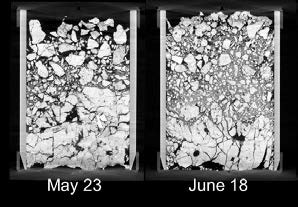 Surfacesealing
Assimilation
Climate/weather

Boundary conditions
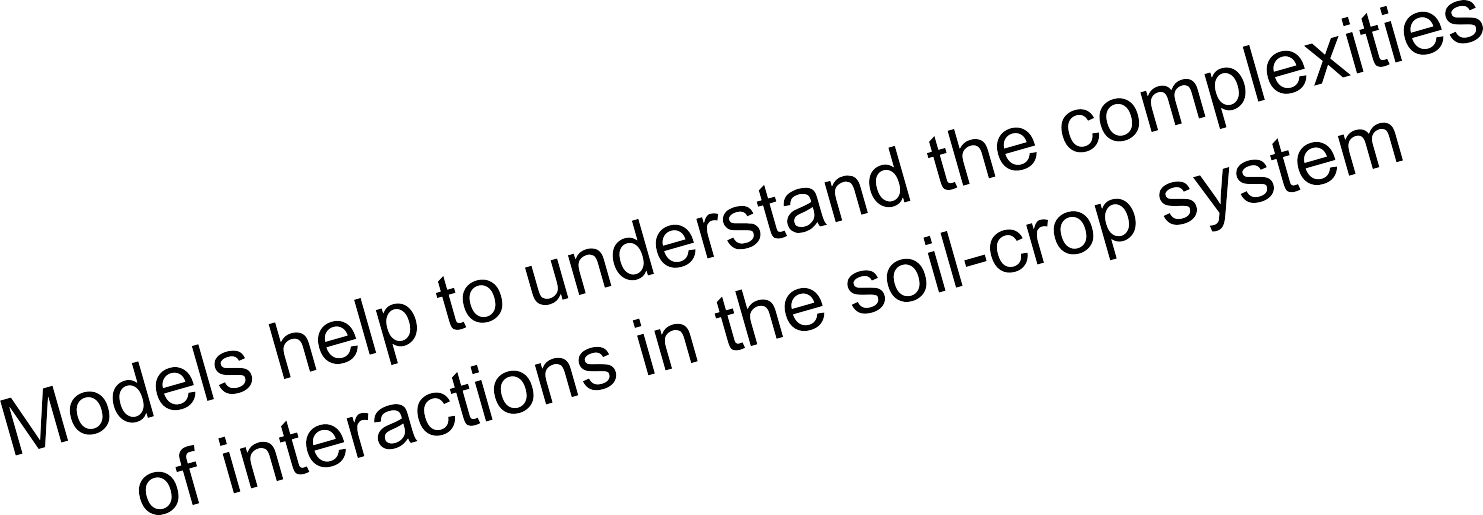 Off-site impacts Runoff, flooding Erosion, Leaching
Transport processes
Swell/shrink, Consolidation
SOIL STRUCTURE
Crop management Fertilization Irrigation
Soil management Tillage, traffic Poaching/trampling
Soil states Watercontents Potentials Concentrations Temperature
Loosening, compaction
Plant biomass
Leaves Stems Roots
Crop management
Harvest Grazing
Drilling, compression
Root penetration
Burrowing, compression
Macro- and mesofauna Biomass, activity
Aggregation
Soil organic matter
Decomposition
Food supply
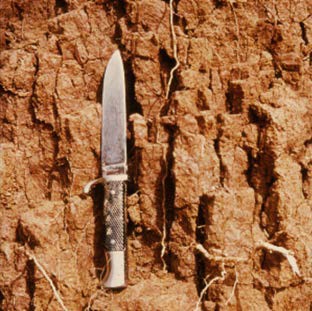 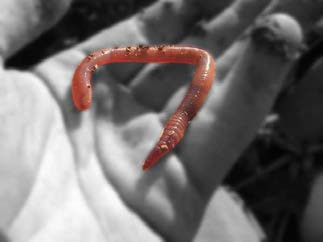 Organic amendments
The vicious circles of soil degradation
REDUCED WATER STORAGE and INCREASED RUNOFF
REDUCED C INPUT
POOR CROP GROWTH
DEGRADED STRUCTURE
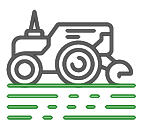 Soil degradation
The missing link in soil-crop models
REDUCED SOM
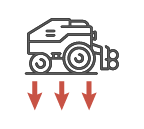 Dynamic changes in soil hydraulic properties that affect soil water balance, crop growth and soil carbon storage at decadal to centennial time-scales
Coupled modelling of soil organic matter dynamics and soil structure
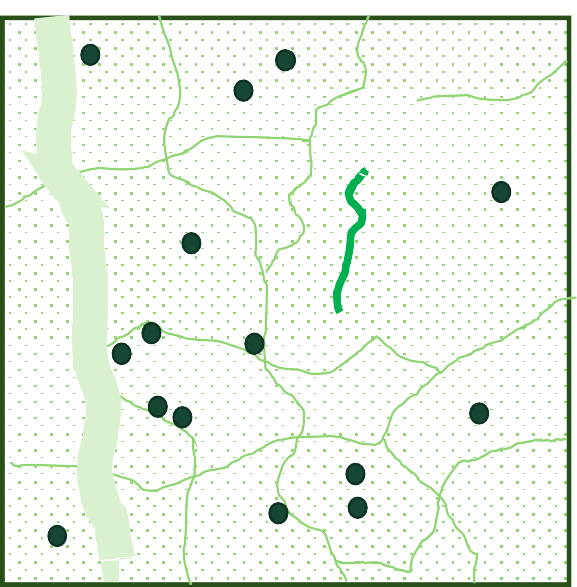 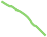 B
D
Two-way interaction between soil structure and SOM
A
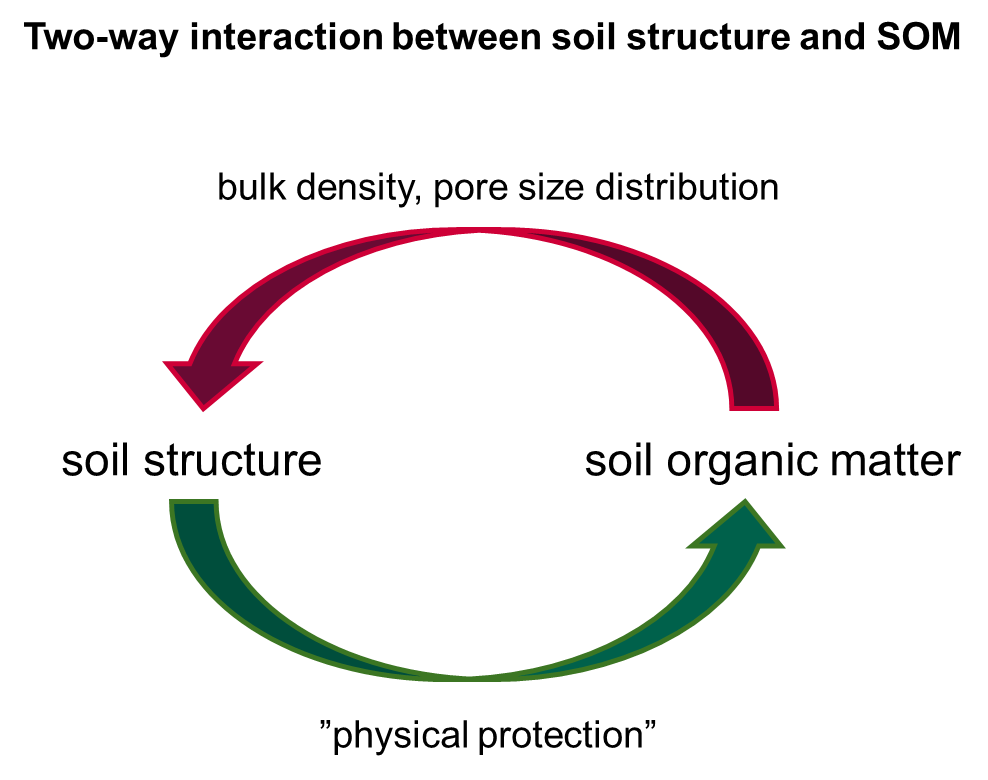 E
C
A) macropores (> 300 µm)
mesopores (30 – 300 µm)
micropores (< 30 µm)
POM e.g. decaying roots
microbially-processed organic matter
The influence of soil structure on SOM turnover and storage (extended ICBM model1)
OM input (litter and roots, organic amendments)
Mo(mes)
My(mes)
Mesoporous region
Mixing (tillage and bioturbation)
Microporous region
My(mic)
Mo(mic)
OM input (roots)
Mineralization
1Andrén & Kätterer (1997) Ecological Applications, 7, 1226-1236

Meurer et al. (2020) Biogeosciences, 17(20), 5025-5042
Application to the Ultuna long-term ”frame” trial
RAM-56 Organic matter trial
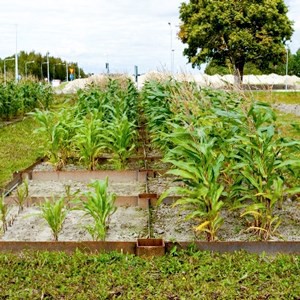 Application to the Ultuna long-term ”frame” trial
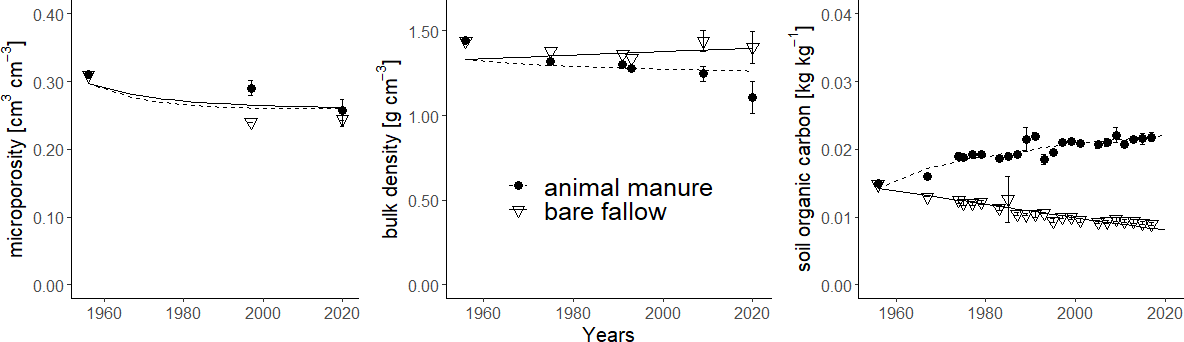 Meurer et al. (2020) Biogeosciences, 17(20), 5025-5042
Data from:
Kirchmann et al. (1994) Dept. Soil Sciences, Reports and Dissertations 17, Swedish University of Agricultural Sciences, Uppsala, Sweden. Gerzabek et al. (1997) European Journal of Soil Science, 48, 273-282.
Kirchmann & Gerzabek (1999) Journal of Plant Nutrition and Soil Science, 162, 493-498. Kätterer et al. (2011) Agriculture, Ecosystems and Environment, 141, 184-192.
Application to the Ultuna long-term ”frame” trial
Predictions for the green manure treatment
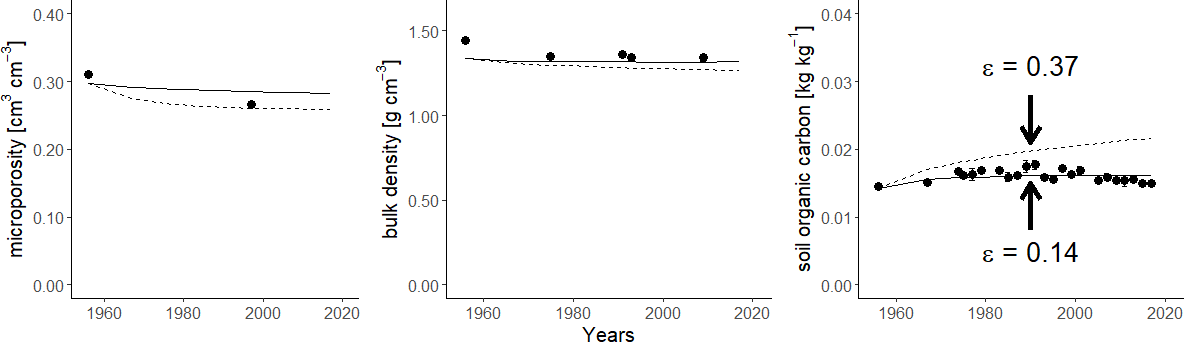 Meurer et al. (2020) Biogeosciences, 17(20), 5025-5042
Application to the Ultuna long-term ”frame” trial
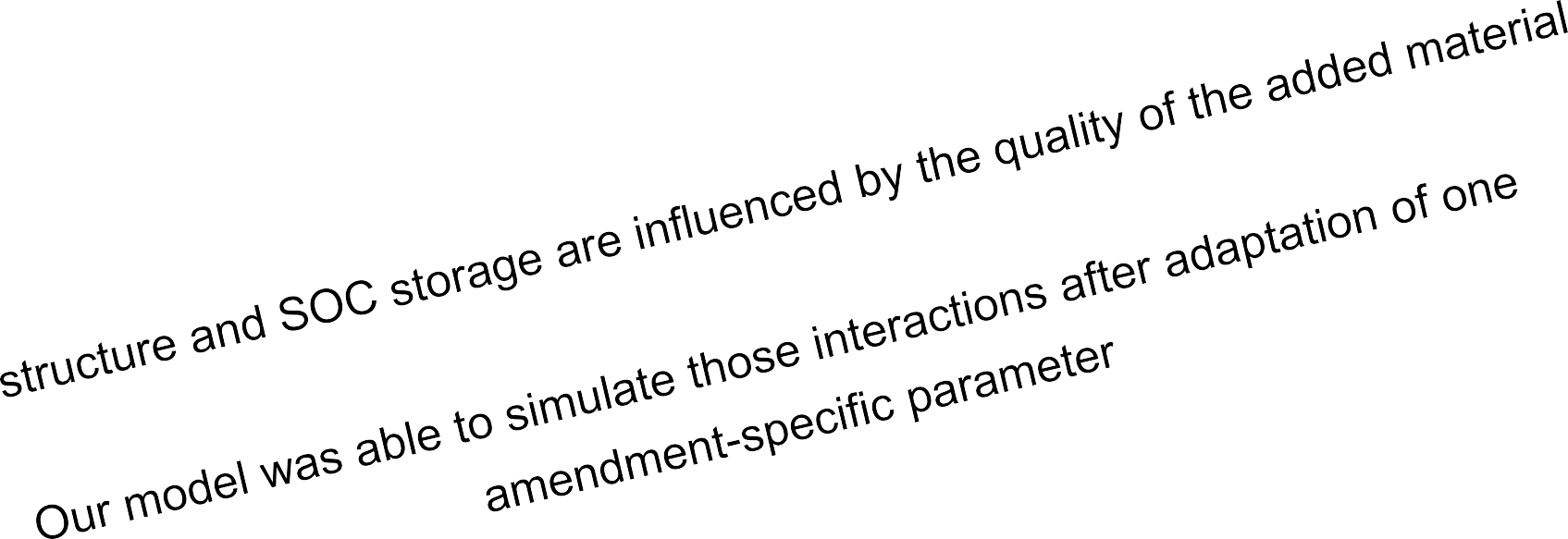 Predictions for the green manure treatment
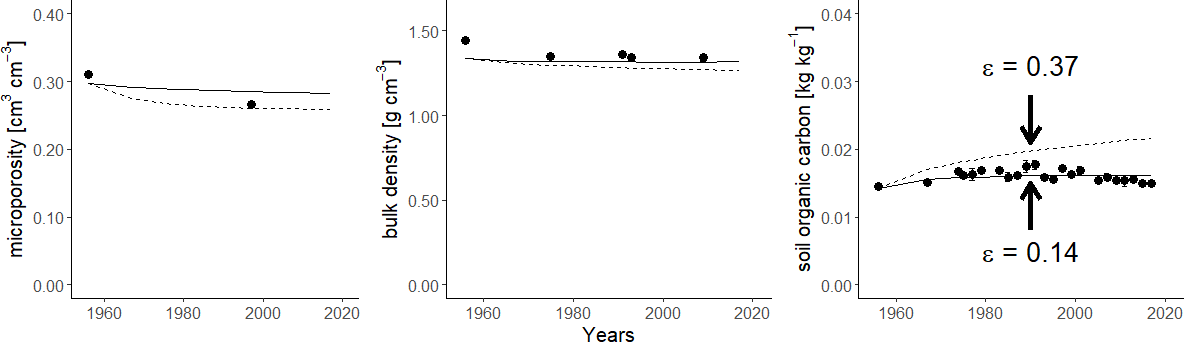 Biological agents and processes
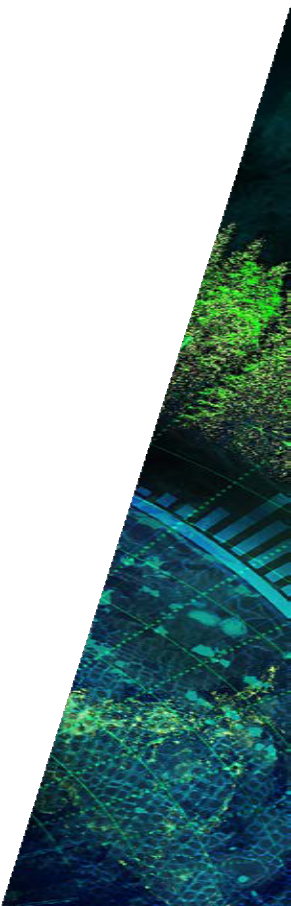 … are particularly important for the maintenance of soil structure and recovery of degraded soils (e.g. Angers & Caron 1998; Colombi & Keller 2019)
What kind of biological agents influence soil structure?
Angers & Caron (1998) Biogeochemistry, 42, 55–72
Colombi & Keller (2019) Soil and Tillage Research, 191, 156–161.
Effects of root growth and soil fauna on soil structure
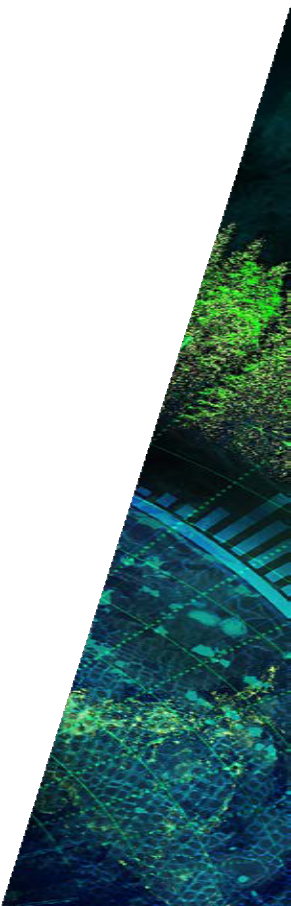 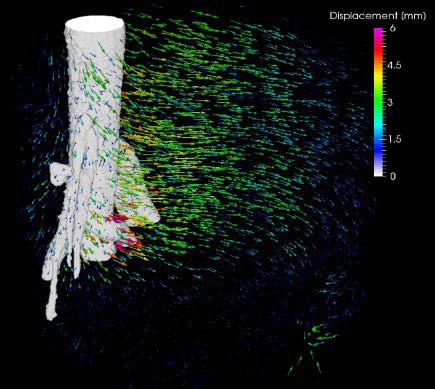 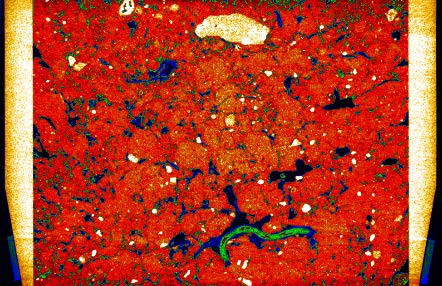 Koestel & Schlüter (2019)
Which pores are created or which pores are being destructed by root growth and soil fauna?
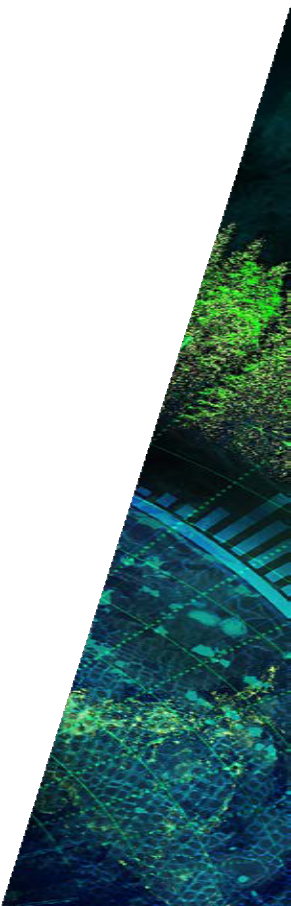 Soil fauna (earthworms)
mesopores
micropores
macropores
creation
Root growth
destruction
Modelling approach and assumptions
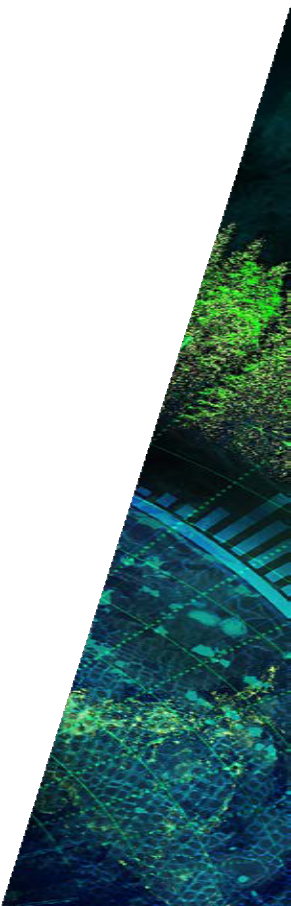 Soil fauna (earthworms)
mesopores
micropores
macropores
creation
Root growth
destruction
Modelling approach and assumptions
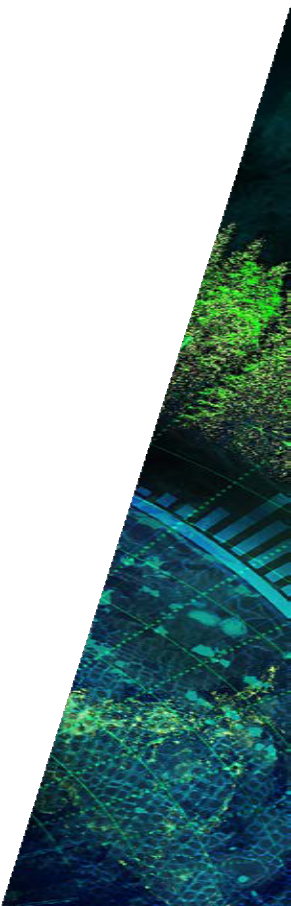 Soil fauna (earthworms)
mesopores
micropores
macropores
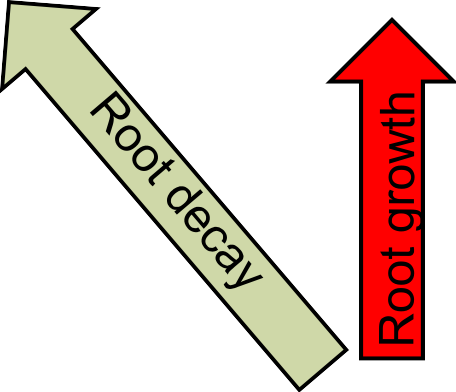 Root decay
creation
Root growth
destruction
Modelling approach and assumptions
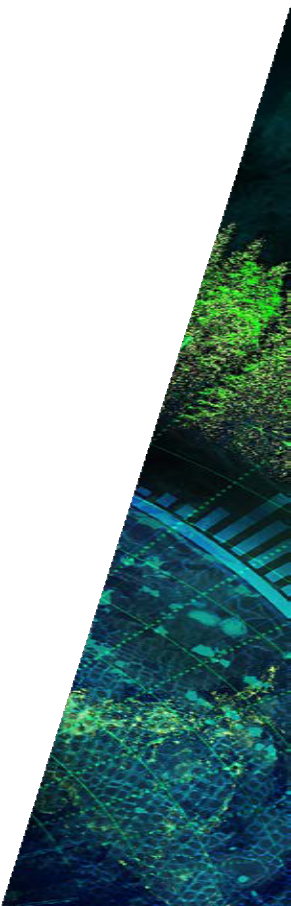 Soil fauna (earthworms)
Ingestion
mesopores
micropores
macropores
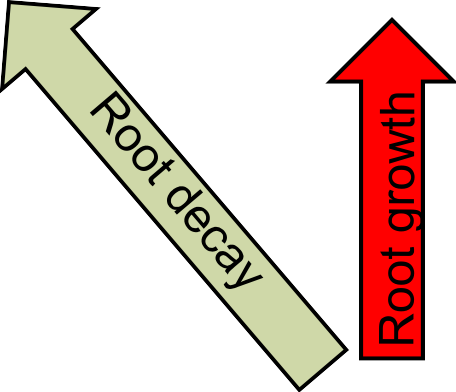 Root decay
creation
Root growth
destruction
Modelling approach and assumptions
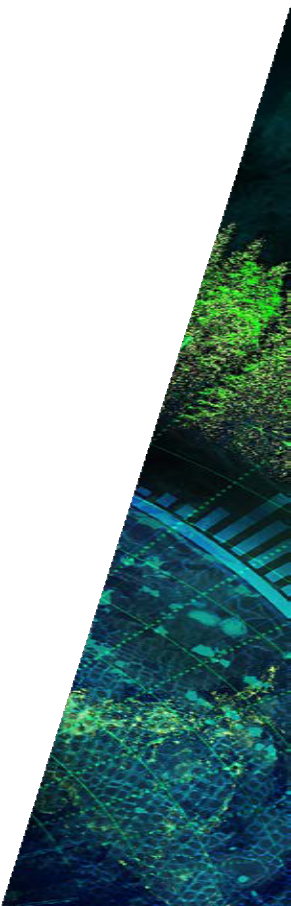 Soil fauna (earthworms)
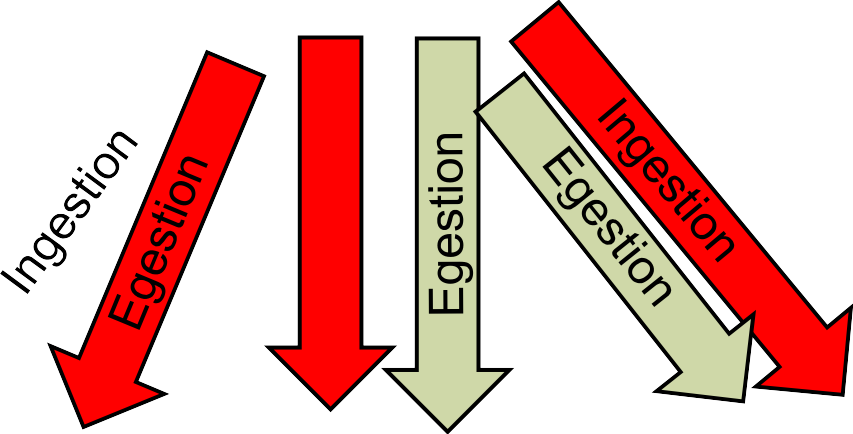 Ingestion
mesopores
micropores
macropores
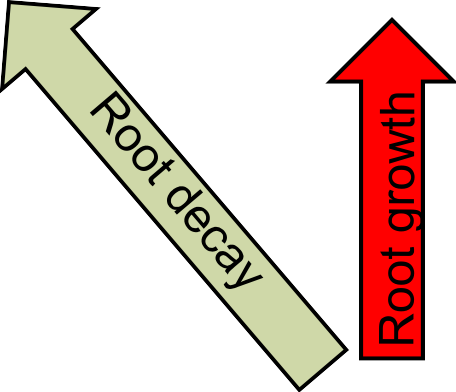 Root decay
creation
Root growth
destruction
Model testing: Soil Structure Observatory in Zurich
Keller et al. (2017) Vadose Zone Journal, 16(4)
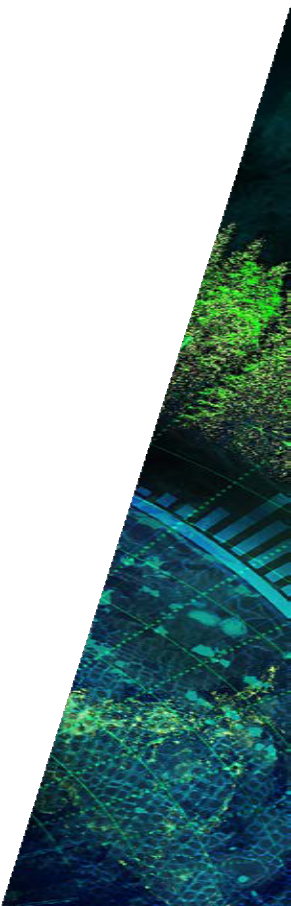 Development of soil structure after heavy compaction
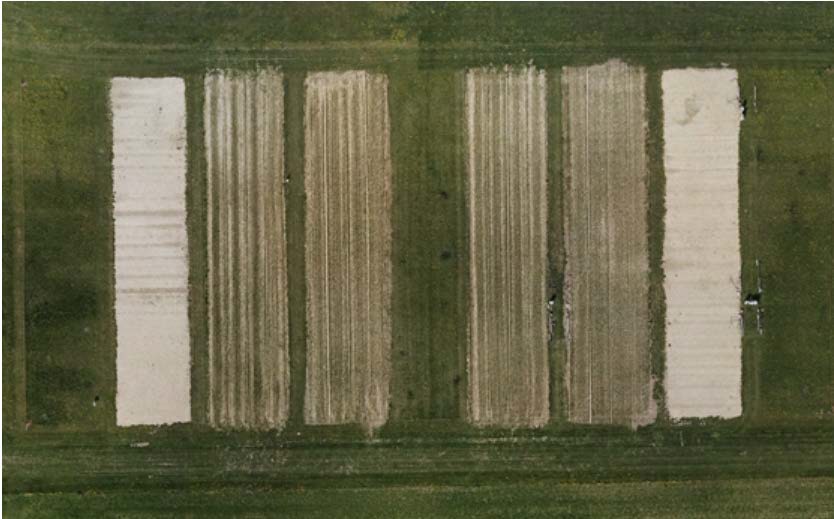 https://www.agroscope.admin.ch/agroscope/en/home/topics/environment- resources/monitoring-analytics/long-term-trials/sso.html
Model testing: Soil Structure Observatory in Zurich
Keller et al. (2017) Vadose Zone Journal, 16(4)
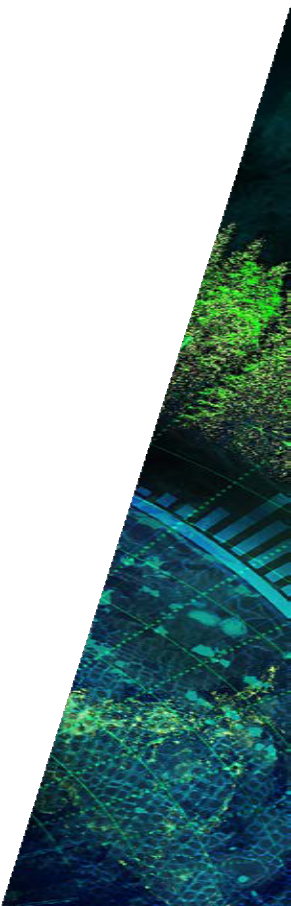 Development of soil structure after heavy compaction
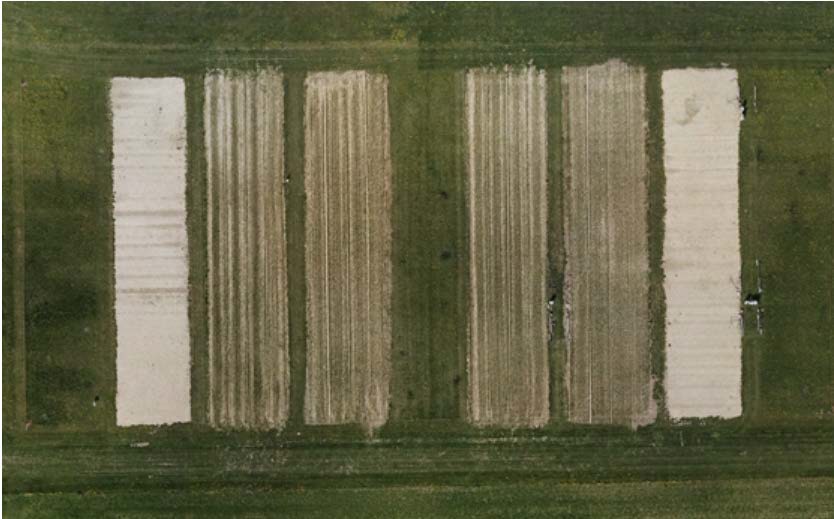 https://www.agroscope.admin.ch/agroscope/en/home/topics/environment- resources/monitoring-analytics/long-term-trials/sso.html
Bare soil
Permanent grass
No tillage
Conventional tillage
Model testing: Soil Structure Observatory in Zurich
Keller et al. (2017) Vadose Zone Journal, 16(4)
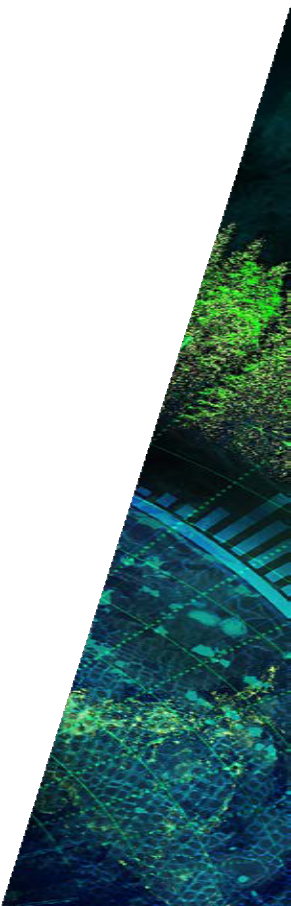 Development of soil structure after heavy compaction
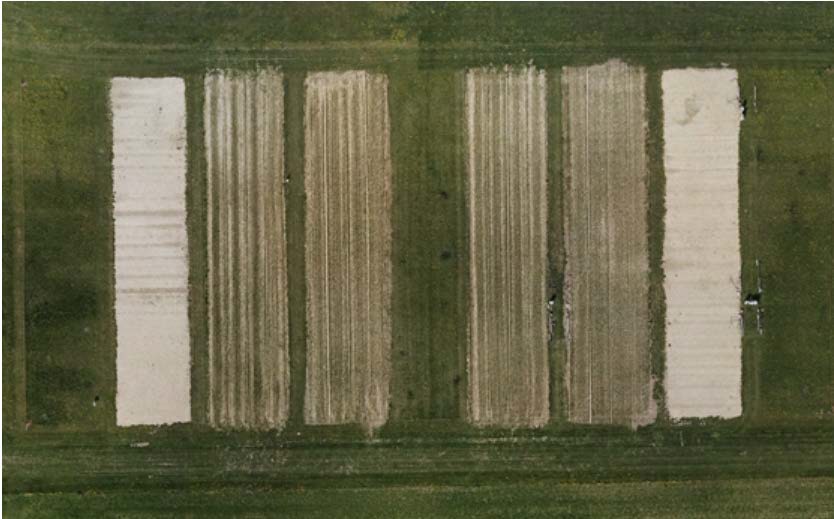 https://www.agroscope.admin.ch/agroscope/en/home/topics/environment- resources/monitoring-analytics/long-term-trials/sso.html
Bare soil
Permanent grass
No tillage
Conventional tillage
Model testing: Soil Structure Observatory in Zurich
Keller et al. (2017) Vadose Zone Journal, 16(4)
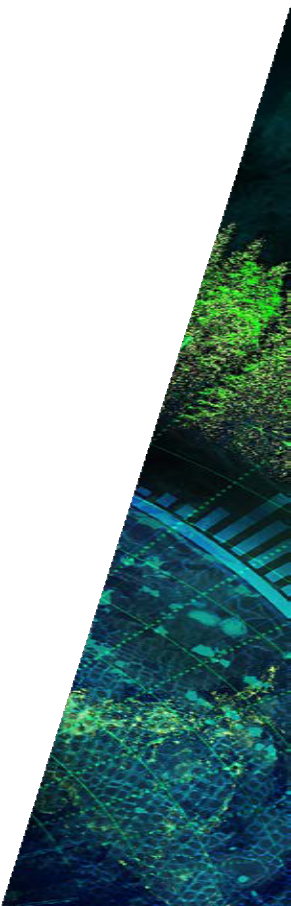 Development of soil structure after heavy compaction
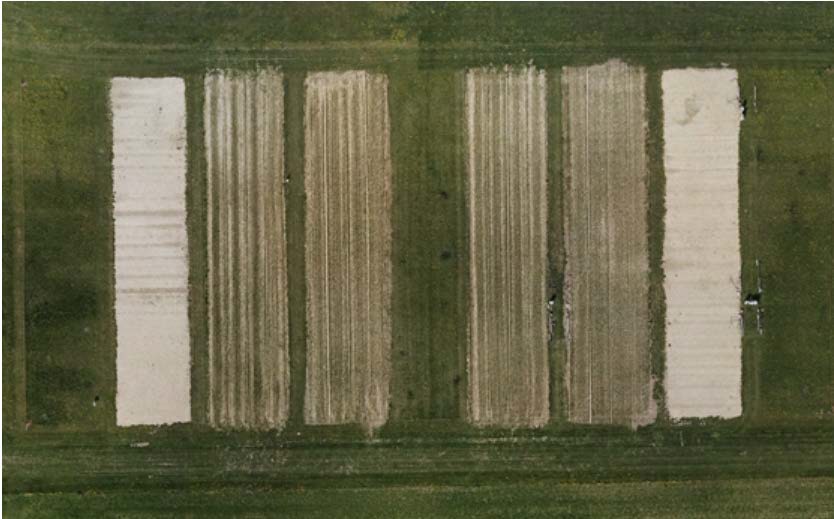 https://www.agroscope.admin.ch/agroscope/en/home/topics/environment- resources/monitoring-analytics/long-term-trials/sso.html
Bare soil
Permanent grass
No tillage
Conventional tillage
Only faunal bioturbation considered
Model testing: Soil Structure Observatory in Zurich
Keller et al. (2017) Vadose Zone Journal, 16(4)
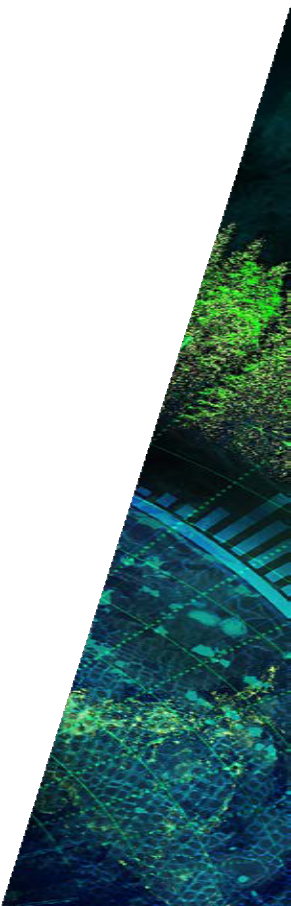 Development of soil structure after heavy compaction

Deposition of soil at the surface
earthworms
ants
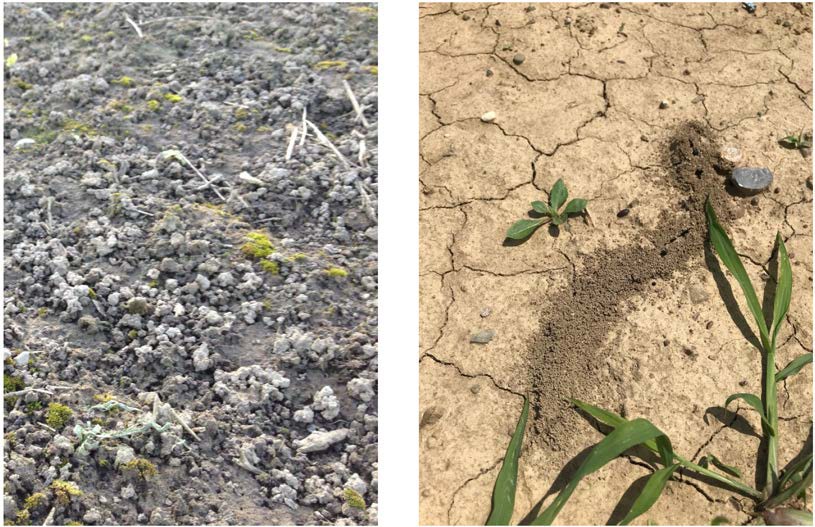 Keller et al. (2017)
Model testing: Soil Structure Observatory in Zurich
Keller et al. (2017) Vadose Zone Journal, 16(4)
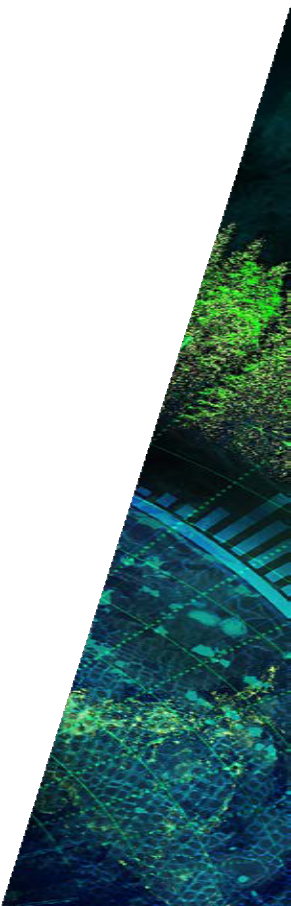 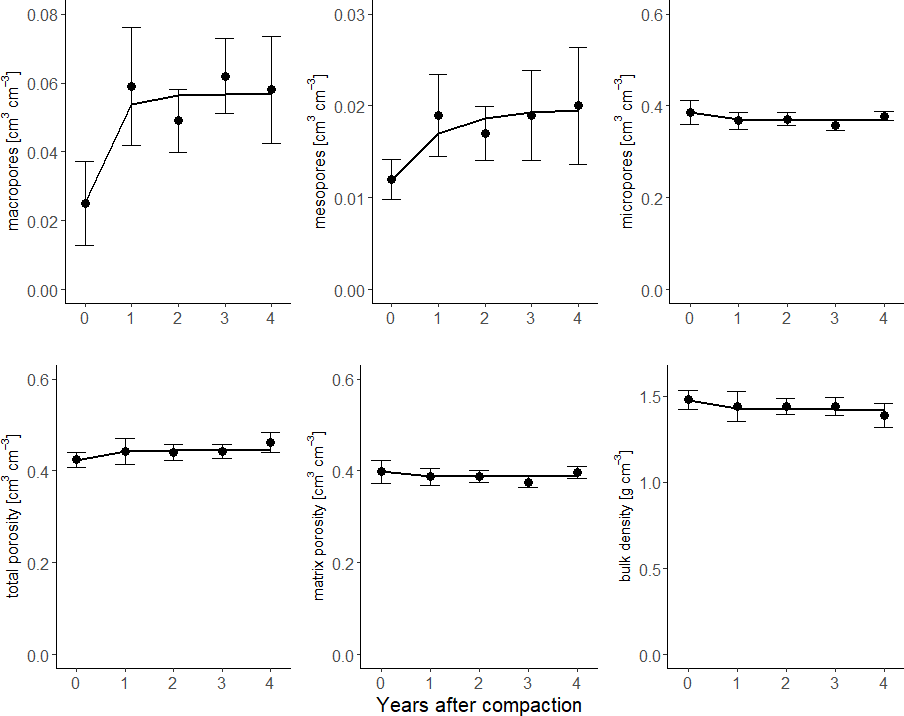 Meurer et al. (2020) Global Change Biology, 26(10), 5382-5403
Model testing: Soil Structure Observatory in Zurich
Keller et al. (2017) Vadose Zone Journal, 16(4)
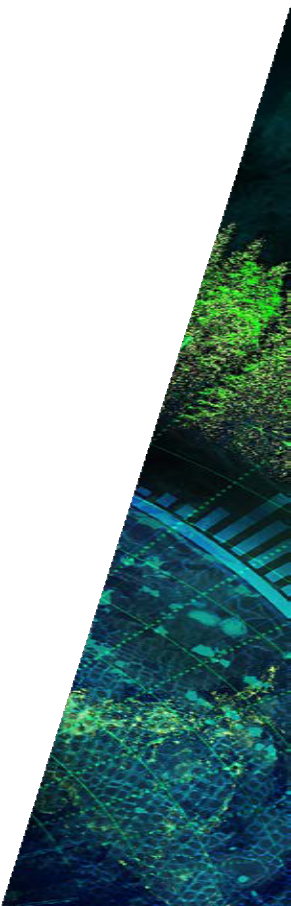 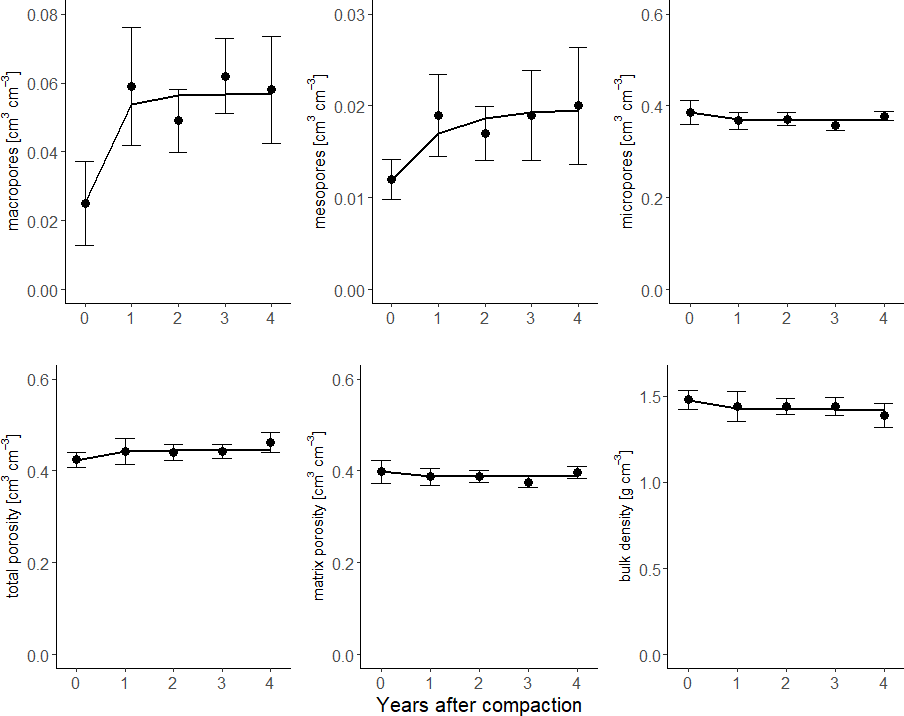 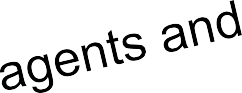 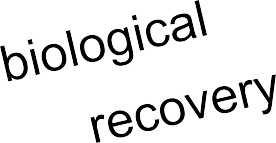 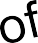 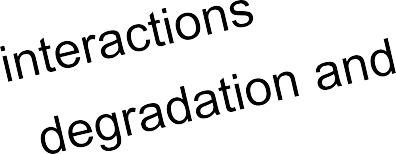 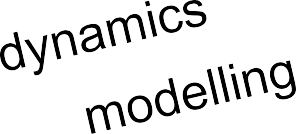 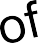 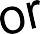 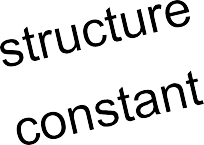 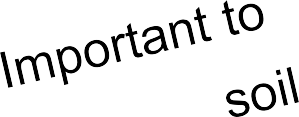 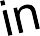 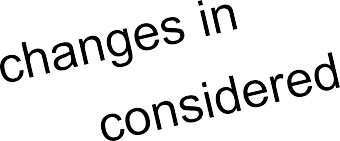 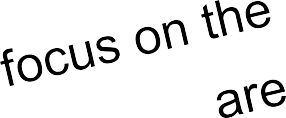 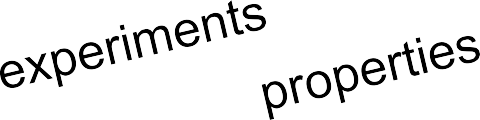 Meurer et al. (2020) Global Change Biology, 26(10), 5382-5403
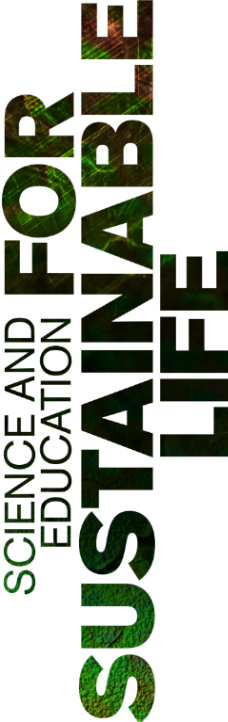 Thank you for your attention 
Questions?
Dr. Katharina Meurer
Department of Soil & Environment Swedish University of Agricultural Sciences Uppsala, Sweden

katharina.meurer@slu.se Office: 018672463
Mobile: 0738061576